PERTEMUAN 7 & 8
MANAJEMEN PENGELOLAAN FARMASI RUMAH SAKIT
TUJUAN
Mahasiswa dapat menyebutkan  tujuan mata ajar manajemen pengelolaan farmasi rumah sakit
Mahasiswa dapat menguraikan topik- topik dan jadwal mata ajar manajemen pengelolaan farmasi rumah sakit
Mahasiswa dapat menggambarkan sistem evaluasi pembelajaran dan buku wajib
Mahasiswa mampu memahami kompetensi yang diharapkan dari mata ajar
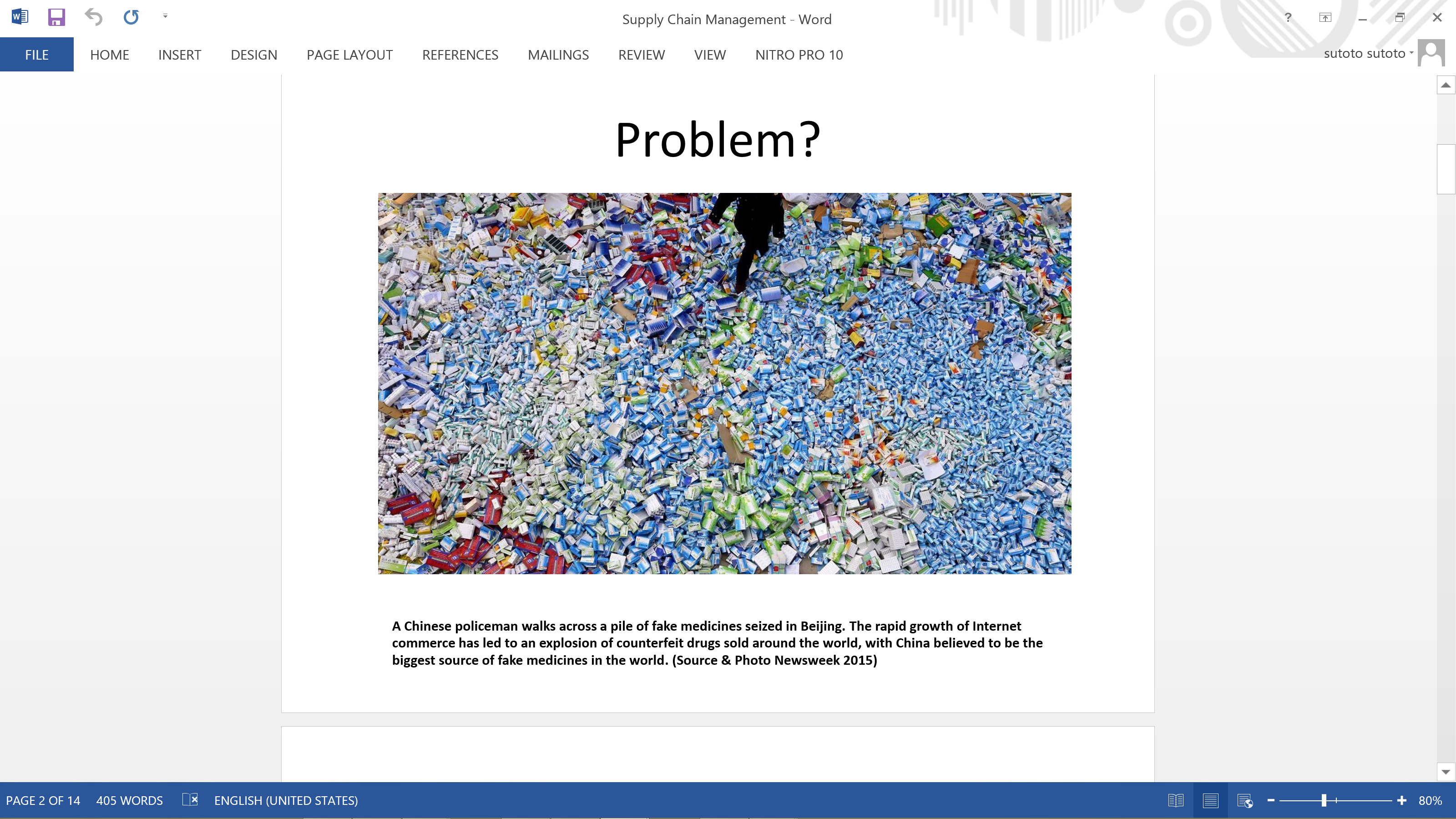 LESSON LEARNT
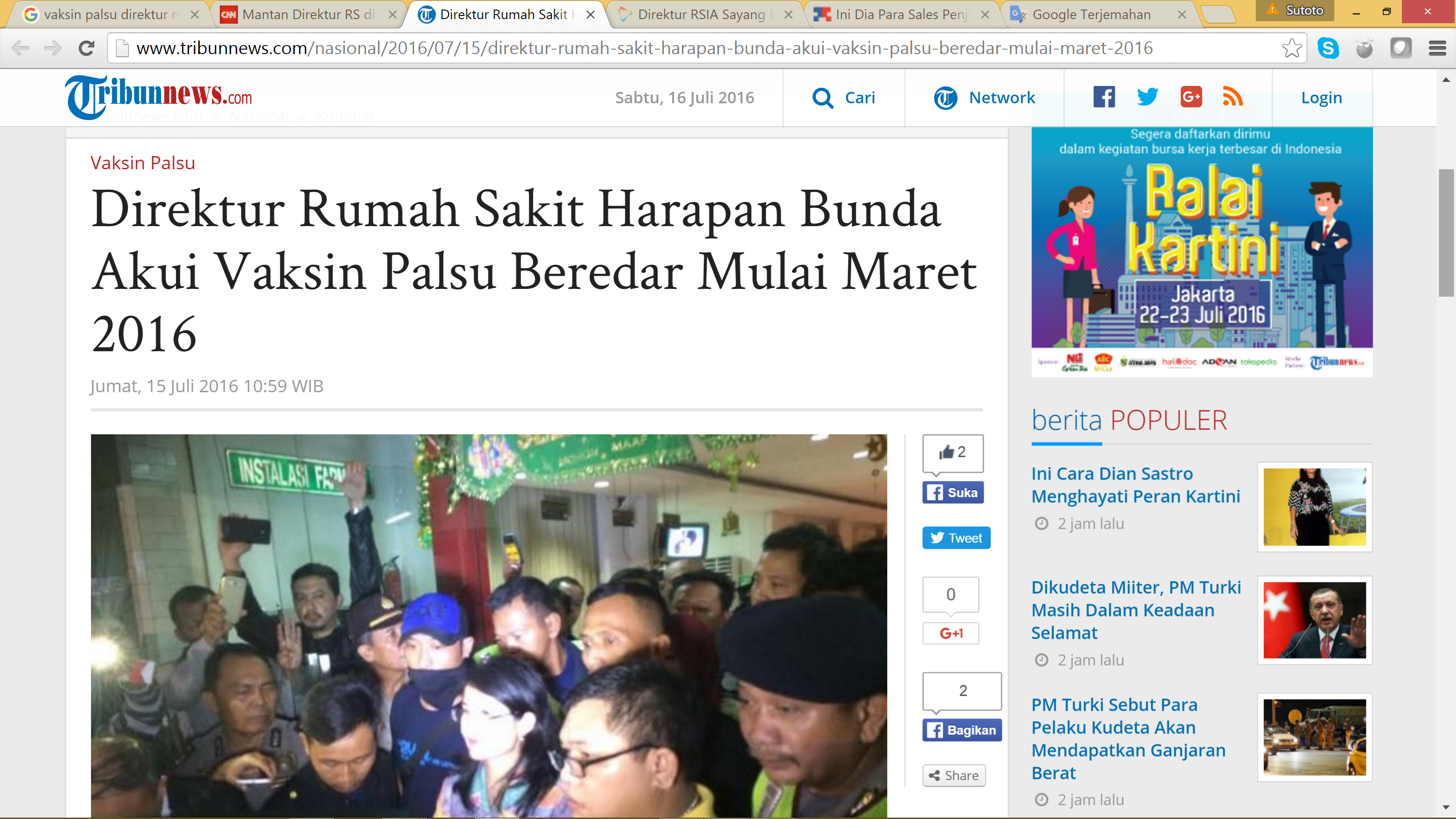 KARS
produsen enam orang, 
distributor sembilan orang, 
pengumpul botol bekas vaksin dua orang, 
pencetak label satu orang, 
dua bidan,
tiga dokter.
KARS
UU NO 44 TTG RS
KARS
PP 51/2009. TENTANG PEKERJAAN KEFARMASIAN
7
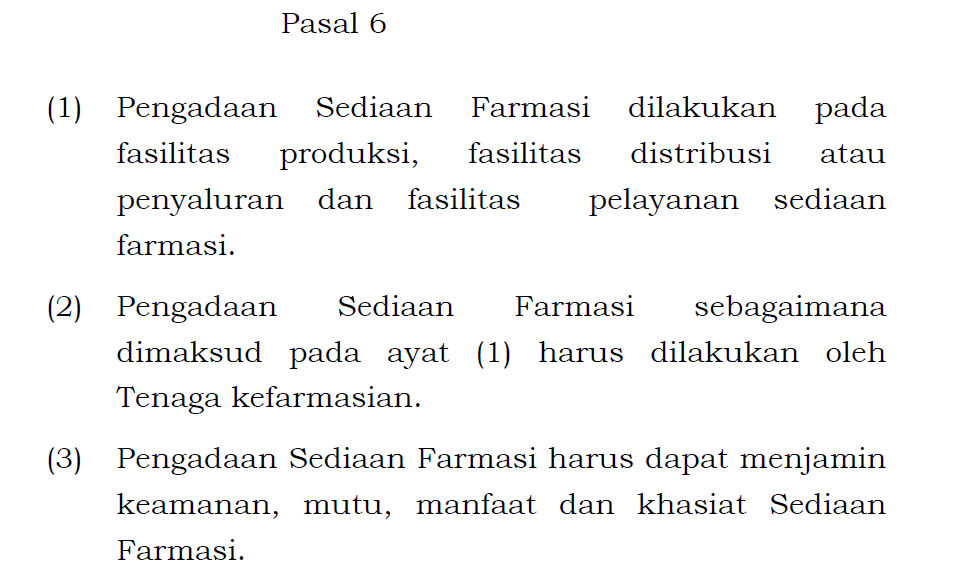 Landasan Hukum
Undang-Undang Nomor 44 Tahun 2009 tentang Rumah Sakit : Persyaratan Kefarmasian harus menjamin ketersediaan sediaan farmasi dan alat kesehatan yang bermutu, bermanfaat, aman dan terjangkau.
Undang-undang Nomor 35 tahun 2009 tentang Narkotika
Undang-undang Nomor 5 tentang Psikotropika
PP 51/ 2009 tentang pekerjaan kefarmasian
Peraturan Presiden nomor 4 tahun 2015 tentang pengadaan barang dan jasa
Permenkes  No. 63  tahun 2014  ttg Pengadaan Obat berdasarkan Katalog Elektronik (e-Catalogue) 
Permenkes Nomor 3 tahun 2015 tentang peredaran, penyimpanan, pemusnahan, dan pelaporan narkotika, psikotropika, dan prekursor farmasi.
Permenkes No. 34 tahun 2014 tentang perubahan atas Permenkes No 1148/Menkes/Per/VI/2011 tentang Pedagang Besar Farmasi pasal 20 
 Permenkes no. 72 tahun 2016 Tentang Perubahan Atas Peraturan Menteri Kesehatan Nomor 36 Tahun 2016 Tentang Standar Pelayanan Kefarmasian di Rumah Sakit.
FUNGSI INSTALASI FARMASI RUMAH SAKIT
Pendistribusian
Pengkajian resep
Penyimpanan
Rekonsiliasi Obat
Pengadaan
Konseling Obat
Perencanaan
Monitoring Efek Samping Obat
Pemilihan
Pemantauan Terapi Obat
Ruang Lingkup Pelayanan Farmasi Rumah Sakit
Dispensing
Pengelolaan Perbekalan Farmasi
Pelayanan Farmasi Klinik
Standar Pelayanan Kefarmasian di Rumah Sakit (Permenkes 72 tahun 2016)
Meningkatkan mutu pelayanan kefarmasian
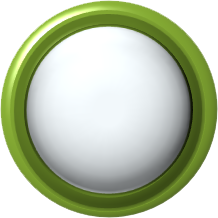 Menjamin kepastian hukum bagi tenaga kefarmasian
TUJUAN
Melindungi pasien dan masyarakat dari penggunaan obat yang tidak rasional dalam rangka keselamatan pasien
Siapa Yang Harus Memenuhi Standar ?
Wajib mengikuti standar
Mendukung Penerapan Standar
Mengapa Perlu Dilakukan
KENDALI MUTU DAN KENDALI BIAYA
Siklus Pengelolaan Barang Farmasi
Seluruh kebijakan yang melandasi pelayanan farmasi di RS dikelola satu pintu oleh IFRS
= KFT
= Farmasi
= ULP
= Penerima brg
Pemilihan
KFT harus mempunyai dasar pemilihan obat yang dapat masuk dalam formularium RS dituangkan dalam kebijakan
Ada mekanisme Proses Review obat yang masuk 
Usulan dari SMF ditunjang dengan data safety dan efikasi (Jurnal/PPK/Clinical Pathway)
Mutu dan Harga
Telah memiliki no registrasi untuk obat dan ijin edar untuk BMHP
Dievaluasi setiap tahun
Disusun dalam Formularium RS dengan aturan penggunaannya
TAHAPAN PENYUSUNAN FORMULARIUM
Kriteria Pemilihan Obat
Mengutamakan penggunaan obat generik 
Perbandingan antara obat generik, original dan generik bermerek (x:y:z)
Memiliki rasio manfaat dan risiko yang paling menguntungkan pasien
Memiliki rasio manfaat dan biaya yang paling menguntungkan pasien
Efektif, aman dan efisien
Mutu terjamin, termasuk stabilitas dan bioavailabilitas; 
Praktis dalam penyimpanan dan pengangkutan;
Praktis dalam penggunaan dan penyerahan;
Menguntungkan  dalam  hal  kepatuhan  dan  penerimaan  oleh pasien;
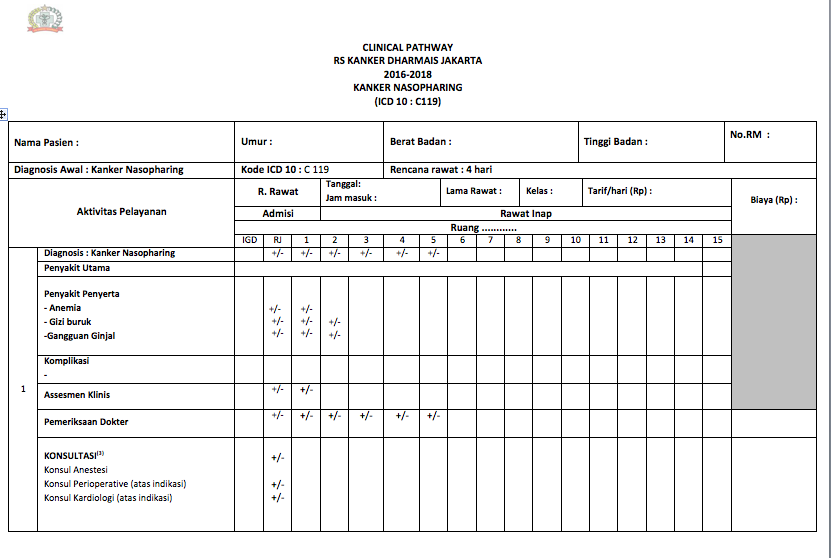 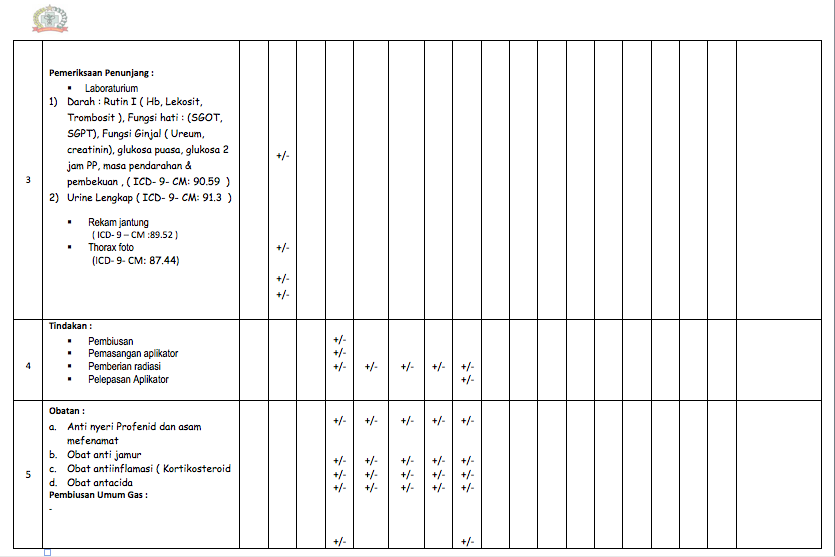 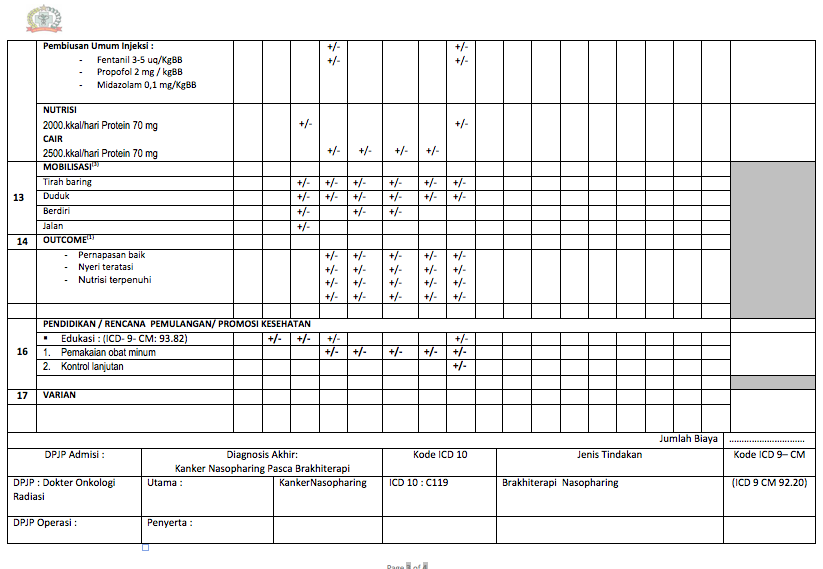 Perencanaan
Berdasarkan FORNAS, Formularium Rumah Sakit
Menggunakan data konsumsi, epidemiologi, atau kombinasi keduanya
Tujuan : 
Tidak terjadi kekosongan obat 
Tidak terjadi Over stock
Pertimbangan :
Anggaran
Stok yang ada
Data konsumsi periode lalu
Rencana Pengembangan
Stok pengaman
Pengadaan
Memperhatikan kriteria mutu dan keselamatan pasien
Persyaratan obat yang harus dilampirkan oleh distributor :  
Memiliki izin edar obat yang masih berlaku
Memiliki Expire date Obat minimal 1 tahun
Produsen farmasi memenuhi cara pembuatan obat yang baik (CPOB) untuk obat yang ditawarkan : ada COA
Persyaratan kualifikasi penyedia / vendor / distributor : 
Memiliki surat izin usaha perdagangan (SIUP)
Memiliki izin Pedagang Besar Farmasi (PBF) 
Perusahaan yang bersangkutan dan manajemennya tidak masuk dalam daftar hitam  (terkait kasus hukum)
Pengadaan
Memiliki alamat tetap dan jelas serta dapat dijangkau dengan jasa pengiriman ( alamat distributor resmi obat dapat dilihat pada www.apif.binfar.depkes.go.id)
Menunjukkan surat penunjukan dari produsen farmasi sebagai distributor
Menunjukkan surat dukungan dari distributor obat
Bentuk usaha : Perseroan terbatas atau koperasi
Pengadaan
Melakukan evaluasi vendor / distributor obat secara berkala.
Pengadaan obat berdasarkan E- Catalog secara E-Purchasing
Bila terjadi kendala dengan kekosongan obat maka :
Distributor memberikan surat keterangan kosong
Pemenuhan obat Cito  pembelian melalui apotik yang sudah kerjasama 
Realisasi sistem pengadaan sedapat mungkin menggunakan sistem kontrak harga satuan agar persediaan dapat dikendalikan.
Due Diligence
Not All Supplies and Technology Are Critical
Select on a Highest Risk Priority Basis
Be Suspicious – Fakes Are Increasing
Do Not Allow Internet Ordering From Unknown Vendors
Identify Reliable Alternative Source(s), If Available
KARS
MENGAPA TERJADI ?
KEMUNGKINAN YANG TERJADI
Pelanggaran prosedur Pengadaan obat dan alkes 
Pelanggaran Sistem pelayanan  farmasi satu pintu:  masih diperbolehkannya oknum RS yang mengadakan dan menggunakan obat dan alkes diluar instalasi farmasi
Perjanjian kontrak dengan suplier  tak sesuai perundangan-undangan yaitu suplier harus ikut menjamin mutu, manfaat dan khasiat obat
KARS
BAGAIMANA MENCEGAHNYA ?
Menerapkan Risk Management pada pengeloalaan Farmasi RS (Std Pelayanan farmasi no 58 thn 2014 Lamp Bab 2)
Pengadaan obat dan alkes harus sesuai dengan peraturan perundangan  (MPO 1. EP 5)
Sistem pelayanan farmasi satu pintu harus betul betul ditegakkan (UU RS ps 15 ayat 3, Std Pelayanan farmasi no 58 thn 2014 ps  6 ay 2).
Apoteker harus terlibat dan bertanggung jawab mulai dari perencanaan, pengadaan sd distribusi  obat dan alkes.
Semua obat yang dibeli/digunakan harus memiliki ijin edar dari badan POM, alkes harus punya ijin edar dari dirjen Yanfar (PMK 1190/2010 .Tentang  Izin Edar Alat Kesehatan  Dan Perbekalan Kesehatan Rumah Tangga, Ps 5) 
Pemilihan suplier : harus sesuai standar dalam TKP  3.3. dan TKP 3.3.1. UURS ps  15 ay 1, dan PMK 58 thn 2014 ps 6 ay 1)
KARS
Tip Membuat Kontrak Klinis yg Aman
Pihak ketiga harus menjamin pemberi pelayanan klinis sesuai dan mematuhi peraturan perundang-undangan
Pihak ketiga harus menjamin pelayanan klinis sesuai standar profesi
Pihak ketiga harus mematuhi sistem pelayanan satu pintu
KARS
Tip Membuat Kontrak Manajemen yang aman
Dipakai pada pengadaan: barang, sediaan farmasi, alkes
Pihak ketiga harus menjamin perusahaan mematuhi semua peraturan perundang-undangan
Pihak ketiga harus menjamin barang, sediaan farmasi, alkes adalah barang asli
Bertanggung jawab penuh terhadap keamanan  mutu, manfaat dan khasiat obat
KARS
Penerimaaan Barang
Tertuang dalam SPO untuk hal-hal yang perlu diperhatikan dalam menerima barang :
Spesifikasi obat / BMHP sesuai dengan yang ada pada PO
Memastikan obat/alkes asli ada no registrasi
Kondisi pengiriman : suhu selama perjalanan.
Harga dan diskon sesuai
Expired date  2 tahun, atau dimungkinkan untuk kondisi khusus
Lakukan dokumentasi penerimaan barang dengan baik
Penerimaan barang harus dilakukan/disaksikan oleh Apoteker atau TTK yang bertanggung jawab pada logistik farmasi.
Penyimpanan
Akuntabilitas persediaan obat/BMHP : jumlah barang masuk dan keluar harus sesuai.
Kondisi penyimpanan : suhu, cahaya, kelembaban dilakukan monitoring setiap hari. 
Dalam SOP ada mekanisme bagaimana mengatasi jika ada pemadaman listrik
Kriteria aman : tidak hilang, tidak salah (label seperti High Alert, LASA, Narkotika, dll dan penandaan lain (akses terbatas) 
Penyusunan berdasarkan FEFO  Menghindari expired.
Penyimpanan Narkotika dengan “double lock”
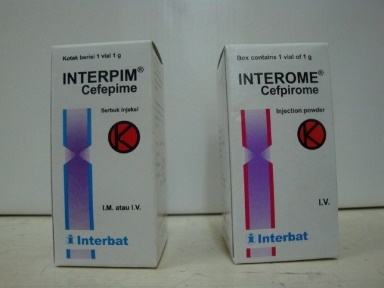 Look Alike Sound Alike
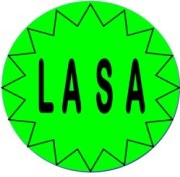 Kontrol Suhu
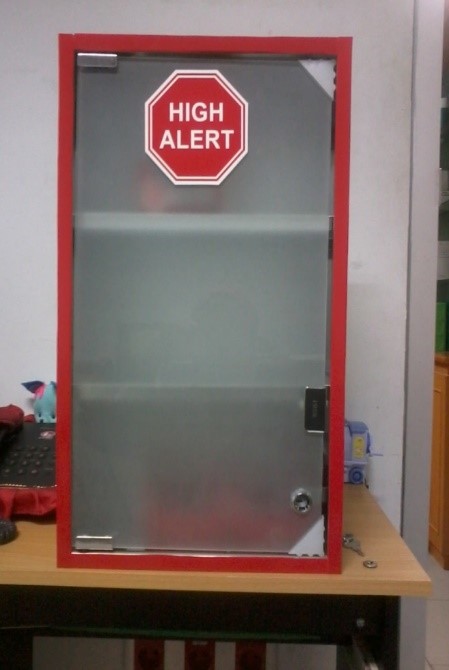 High Alert
Pendistribusian
Sistem pendistribusian yang dipakai di RS :
Unit Dose Dispensing 
Floor stock
Individual prescribing
Penyimpanan obat di ruangan  pengawasan untuk menghindari kehilangan dan kerusakan
Kebijakan peresepan obat  hanya untuk pemakaian dilingkungan RS, kecuali jika ada ijin apotik
Peresepan
Kelengkapan penulisan resep oleh dokter. 
Singkatan yang digunakan dalam penulisan resep harus sesuai dengan buku panduan singkatan yang berlaku di rumah sakit. 
Permintaan obat secara lisan atau melalui telepon dimungkinkan, tetapi harus dieja dan dicatat dalam buku/formulir  permintaan lisan atau rekam medis yang dilengkapi dengan  tanggal, jam dan nama dokter. 
Pembatasan kewenangan penulisan resep, sesuai dengan kompetensi dokter. Misalnya obat kemoterapi hanya boleh diresepkan oleh dokter onkologi.
Dispensing
Legalitas penulis resep (DPJP) dengan SIP yang berlaku.
Kesesuaian obat dengan FORNAS dan Formularium.
Bila obat yang diresepkan dokter tidak tersedia maka lakukan :
Setara generik
Menawarkan alternatif setara terapi ke dokter
Pengajuan untuk obat non formularium ke KFT
Mekanisme pembelian obat cito denga apotik yang sudah ada perjanjian kerjasama.
Dispensing
Tersedia sarana dan prasarana yang memenuhi persyaratan untuk peracikan dan penyiapan obat.
Sistem distribusi obat yang seragam di seluruh rumah sakit, dengan sistem Unit Dose Dispensing (UDD) untuk rawat inap.
Menetapkan standar mutu yang meliputi response time (kecepatan penyiapan obat).
Etiket resep individual meliputi identitas pasien (nama, tanggal lahir, nomor rekam medik) nama obat, dosis/konsentrasi, tanggal penyiapan, kadaluarsa, aturan pakai secara jelas.
Penyerahan obat pasien rawat jalan dilakukan oleh apoteker dan dapat dibantu oleh tenaga teknis kefarmasian yang sudah terlatih disertai dengan pemberian informasi obat.
Dispensing
Melakukan Kajian atau skrining resep :
Administratif : Nama pasien, Mo. MR, Tgl. Lahir, Umur, Nama dokter, SIP, Tgl. R/
Farmasetik : Ketepatan obat, dosis, frekuensi dan rute pemberian, Duplikasi, interaksi obat
Klinis : Alergi, indikasi, kontra indikasi, BB/TB (jika diperlukan)
Memastikan 5 benar pemberian obat
Informasi dan konseling pada kondisi tertentu.
Monitoring Terapi
Monitoring dan Pelaporan efek samping obat.
Apoteker harus mendokumentasikan hasil pemantauan terapi obat dalam CPPT menggunakan format SOAP. 
Monitoring lama penggunaan obat.
Laporan insiden bersifat rahasia, tidak boleh disimpan/ dicopy, harus langsung dikirim ke tim keselamatan pasien.
Pemusnahan
Alur pemusnahan barang expired
Alur pemusnahan kemasan obat 
Alur pemusnahan obat sisa
Pemusnahan obat Narkotika Psikotropika
Semua pemusnahan obat narkotika harus ada berita acara dan disaksikan oleh Balai POM.
PELAYANAN FARMASI KLINIK
Pelayanan Berorientasi ke Pasien
Pergeseran Paradigma Pelayanan Farmasi
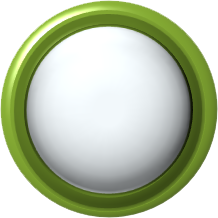 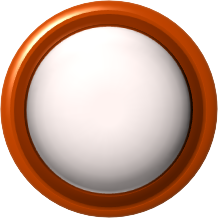 Pelayanan Berorientasi Kepada Pasien
Pelayanan Berorientasi Kepada Produk
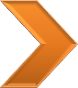 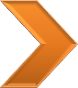 Keselamatan Pasien (Patient Safety)
Peningkatan Kualitas Hidup pasien (Quality of Life)
[Speaker Notes: Content Layouts]
Perubahan Paradigma Menuju Pelayanan Berfokus Pada Pasien
Pelayanan berfokus pada dokter
Pelayanan berfokus pada pasien
Pasien sebagai pusat pelayanan, semua nakes berorientasi ke pasien
Dokter pusat penentu semua  pelayanan Kesehatan yang diberikan ke pasien
Dokter (DPJP) Vs. Pasien
Kerjasama tim multisisiplin, dengan kompetensi yang seimbang, kontribusi profesi di kedepankan  DPJP sebagai team leader
Dokter mengambil keputusan sendiri dalam memberikan layanan kesehatan kepada pasien
Dokter (DPJP) Vs. Nakes lainnya
Prinsip Pelayanan Berfokus Pada Pasien
Martabat & Respek
Berbagi Informasi
Partisipasi Pasien dan Keluarga
Text in here
Kolaborasi
Menghargai pilihan pasien
Mendengarkan pendapat dan pandangan
Mempertimbangkan kultur, kepercayaan dan nilai-nilai
Pemberi layanan menginformasikan  secara lengkap kepada pasien dan keluarga
Pasien dan Keluarga menerima informasi tepat dan akurat
Keputusan dan pilihan terapi melibatkan pasien dan keluarga
Pasien dan keluarga mitra dari pemberi layanan kesehatan dalam pengembangan dan implementasi layanan kesehatan
Monitoring Terapi
Monitoring dan Pelaporan efek samping obat.
Apoteker harus mendokumentasikan hasil pemantauan terapi obat dalam CPPT menggunakan format SOAP. 
Monitoring lama penggunaan obat.
Laporan insiden bersifat rahasia, tidak boleh disimpan/ dicopy, harus langsung dikirim ke tim keselamatan pasien.
Pengendalian Mutu Pelayanan
Monitoring pelaksanaan kegiatan
 Monitoring pencapaian target kegiatan
Monitoring
Perbaikan kualitas pelayanan
 Meningkatkan target pencapaian
Evaluasi
Kendali Mutu Kendali Biaya
Pengendalian Pelayanan Farmasi Klinik
TERIMA KASIH
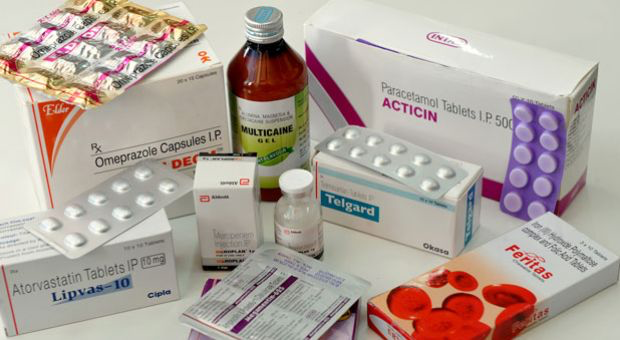